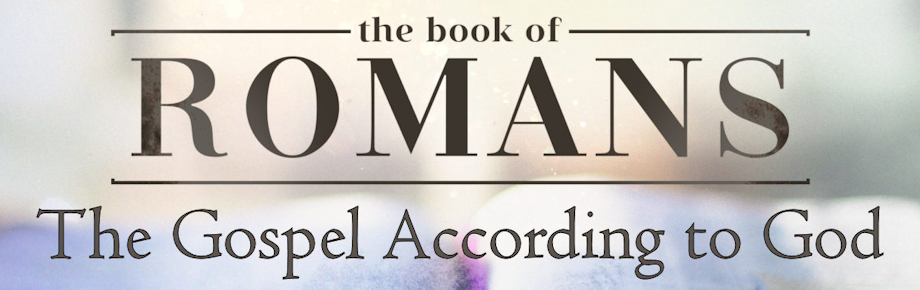 Jewish Objections Answered (Part 1)
Romans 3:1-8
Sunday, April 14, 2024
Romans 3:1-4
1 Then what advantage has the Jew? Or what is the benefit of circumcision? 2 Great in every respect. First of all, that they were entrusted with the oracles of God. 3 What then? If some did not believe, their unbelief will not nullify the faithfulness of God, will it? 4 May it never be! Rather, let God be found true, though every man be found a liar, as it is written, "THAT YOU MAY BE JUSTIFIED IN YOUR WORDS, AND PREVAIL WHEN YOU ARE JUDGED."
Romans 3:5-8
5 But if our unrighteousness demonstrates the righteousness of God, what shall we say? The God who inflicts wrath is not unrighteous, is He? (I am speaking in human terms.) 6 May it never be! For otherwise, how will God judge the world? 7 But if through my lie the truth of God abounded to His glory, why am I also still being judged as a sinner? 8 And why not say (as we are slanderously reported and as some claim that we say), "Let us do evil that good may come"? Their condemnation is just.
Outline of Romans 3
The Righteousness of God and Jewish Objections  (1-8)
The Unrighteousness of All Humanity (9-20)
The Righteousness of God in the Death of Christ (21-26)
The Righteousness by Faith for Jews and Gentiles (27-31)
Objection #1 – 
Paul’s teaching is Anti-Semitic [against the Jews]  (3:1-2)
Is there an advantage for the Jew? (1)
Then what advantage has the Jew? Or what is the benefit of circumcision?

The advantage for the Jew (2)
Great in every respect. First of all, that they were entrusted with the oracles of God.
Romans 9:1-6
1 I am telling the truth in Christ, I am not lying, my conscience testifies with me in the Holy Spirit, 2 that I have great sorrow and unceasing grief in my heart. 3 For I could wish that I myself were accursed, separated from Christ for the sake of my brethren, my kinsmen according to the flesh, 4 who are Israelites, to whom belongs the adoption as sons, and the glory and the covenants and the giving of the Law and the temple service and the promises, 5 whose are the fathers, and from whom is the Christ according to the flesh, who is over all, God blessed forever. Amen. 6 But it is not as though the word of God has failed…
Objection #1 – 
Paul’s teaching is Anti-Semitic [against the Jews]  (3:1-2)
Is there an advantage for the Jew? (1)
Then what advantage has the Jew? Or what is the benefit of circumcision?

The advantage for the Jew (2)
Great in every respect. First of all, that they were entrusted with the oracles of God.
Objection #2 – 
Paul’s teaching is against God’s Word (promises)  (3:3-4)
Did God’s Word fail? (3)
What then? If some did not believe, their unbelief will not nullify the faithfulness of God, will it? 

“What then if some did not believe?  Will not their unbelief nullify the faithfulness of God?” 

God and His Word are Faithful and True (4)
May it never be! Rather, let God be found true, though every man be found a liar, as it is written, "THAT YOU MAY BE JUSTIFIED IN YOUR WORDS, AND PREVAIL WHEN YOU ARE JUDGED."
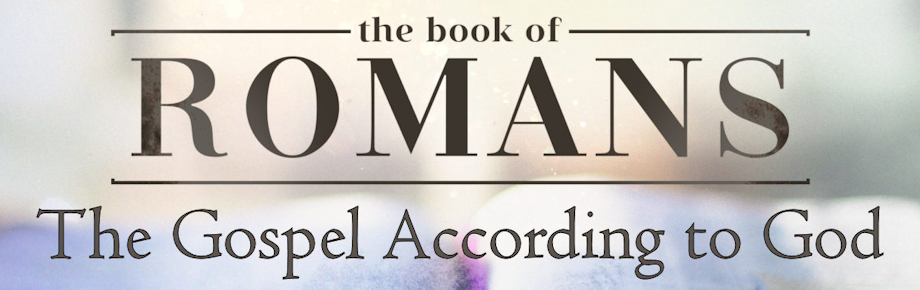 Jewish Objections Answered (Part 1)
Romans 3:1-8
Sunday, April 14, 2024